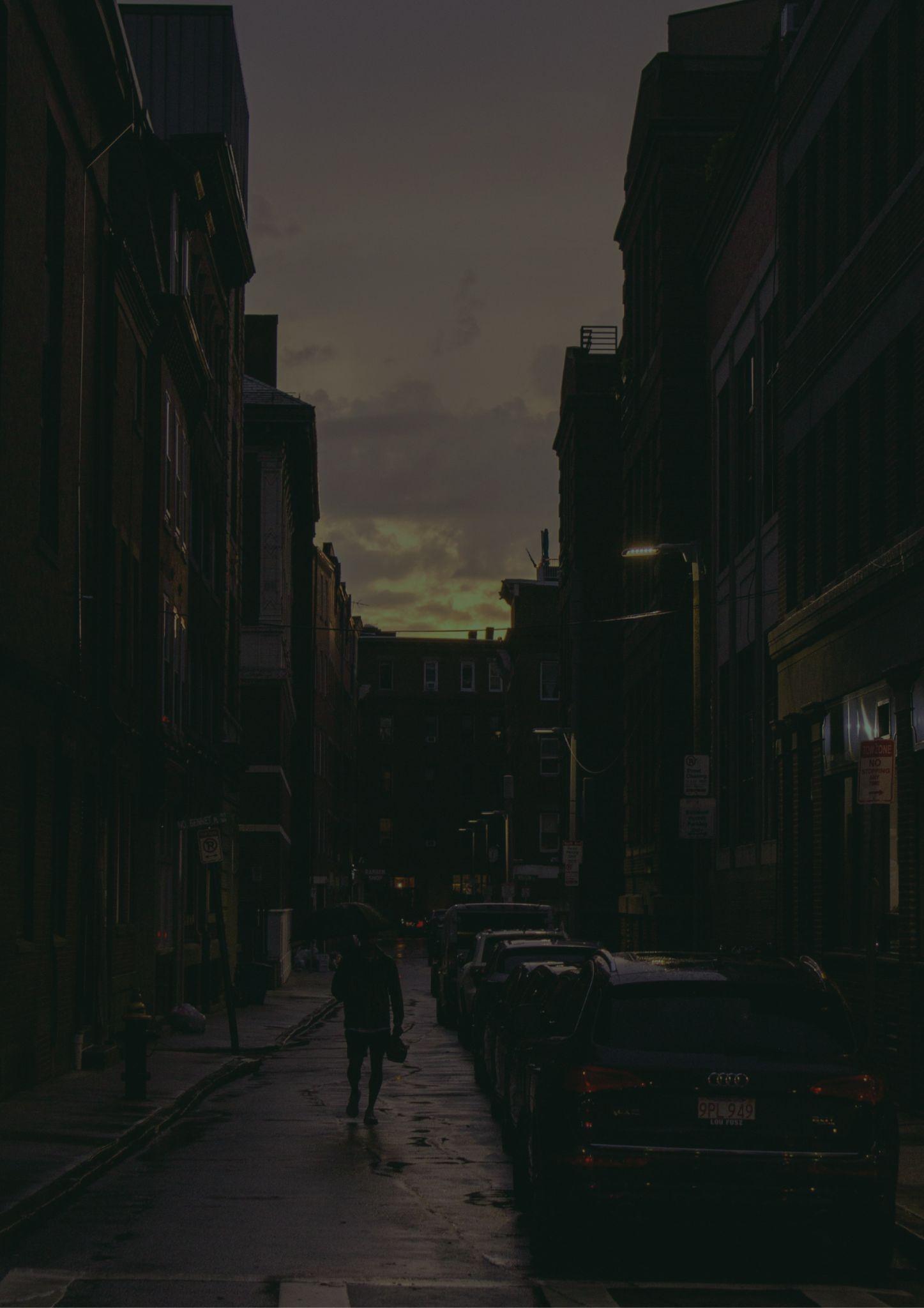 Massachusetts
Travel bucket list
Boston
Lexington Green
Freedom Trail
Island Life
Faneuil Hall
Historic Deerfield
Cape Cod Beaches
Alem’s Historic Houses
Tanglewood Concerts
Old Sturbridge Village
Fenway Park
Salem's Historic Houses
Harvard Square
Tanglewood Concerts
Museum of Fine Arts
Nantucket
Historic Deerfield
Plum Island
Salem's Historic Houses
The Berkshires
Museum of Science
Northampton
Old Sturbridge Village
New Bedford
Tanglewood Concerts
Martha’s Vineyard
Old Sturbridge Village
Museum of Fine Arts
Bunker Hill Monument
Cape Cod Beaches